Старый Крым
12 апреля 1944 г.
Автор презентации:
Учитель начальных классов
МБОУ «Старокрымский УВК №3
«Школа-лицей»
Казакова Татьяна Леонидовна
Маленький город Старый Крым. Но историческому прошлому могут позавидовать и большие города. Названия некоторых улиц напоминают нам о минувших событиях.
26 октября 1943 года в старокрымском лесу образовался партизанский отряд имени Ленинского комсомола
Командир Старокрымского молодежного  партизанского отрядаАлексей Вахтин
Страшные свидетельствазверской расправы фашистов над жителями Старого крыма 12 апреля 1944 г. (Страницы из книги В.Осипова «Заметки Краеведа»)
Страшные свидетельствазверской расправы фашистов над жителями Старого крыма 12 апреля 1944 г. (Страницы из книги В.Осипова «Заметки Краеведа»)
Страшные свидетельствазверской расправы фашистов над жителями Старого крыма 12 апреля 1944 г. (Страницы из книги В.Осипова «Заметки Краеведа»)
Освобождение города 13 апреля 1944 г.Город Старый Крым был освобожден передовым отрядом подвижной группы ОПА под общим командованием командира 227-й СД полковника Преображенского Георгия Николаевича.»
Георгий Николаевич Преображенский  советский военный деятель, Генерал-майор. Герой Советского Союза.
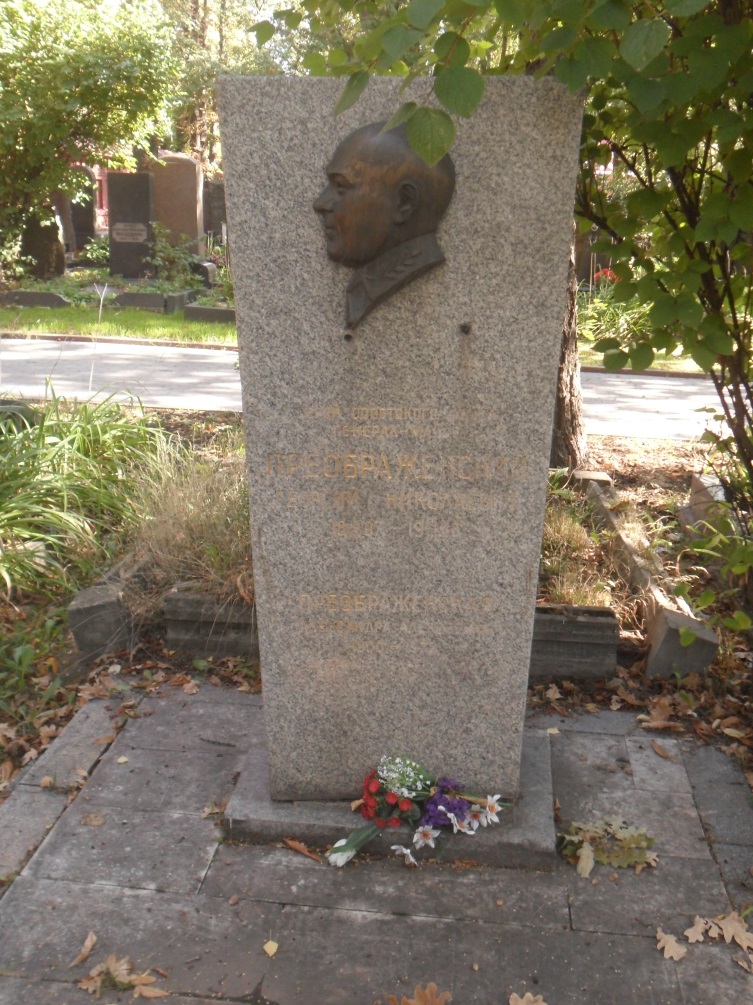 Могила Преображенского Г.Н. 
на Новодевичьем кладбище Москвы.
В сквере по улице Ленина, где сейчас установлен обелиск воинам – освободителям, партизаны Восточного соединения встретились с представителем Ставки Верховного Командования К.Е Ворошиловым
Ворошилов, Климент Ефремович, здесь в 1937г., войнское звание «Маршал».

Почтовая карточка 1937 года. 
Автор фото неизвестен.
«Апрель 1944 года. 
Ваши имена будут 
вечно жить
 в сердцах советских 
людей», 
написано на обелиске. 
За ним – двенадцать 
братских 
могил партизан, 
подпольщиков, 
мирных жителей 
Старого Крыма, павших 
от рук фашистов 
в 1942 – 1944 годах
(Фото автора презентации, Казаковой Т.Л. 2015г.)
На улице 12 апреля Памятный камень в память о жертвах страшных событий апреля 44 г.
Фото автора презентации Казаковой Т.Л. Апрель 2015г.
На камне укреплена мемориальная доска со словами:«В память зверски убитых фашистамижителей города 12 апреля 1944 года»
Фото автора презентации Казаковой Т.Л. 2015г.
источники
http://dialog-pokoleniy.ru/interviews/goreli-ludi-goreli-tanki-gorela-zemlya (фото партизанского отряда)
http://krymology.info/index.php/Партизанское_движение_в_Старом_Крыму (фото А. Вахтина)
http://www.volgveteran.ru/vn4.php (фото освобождение)
Автор: неизвестно - http://www.warheroes.ru/hero/hero.asp?Hero_id=6055, Добросовестное использование, https://ru.wikipedia.org/w/index.php?curid=4720540 (фото Преображенский Георгий Николаевич)
Автор: SerSem - собственная работа, Добросовестное использование, https://ru.wikipedia.org/w/index.php?curid=5846872 (могила Преображенского)
http://memory-map.prosv.ru/?item=9619